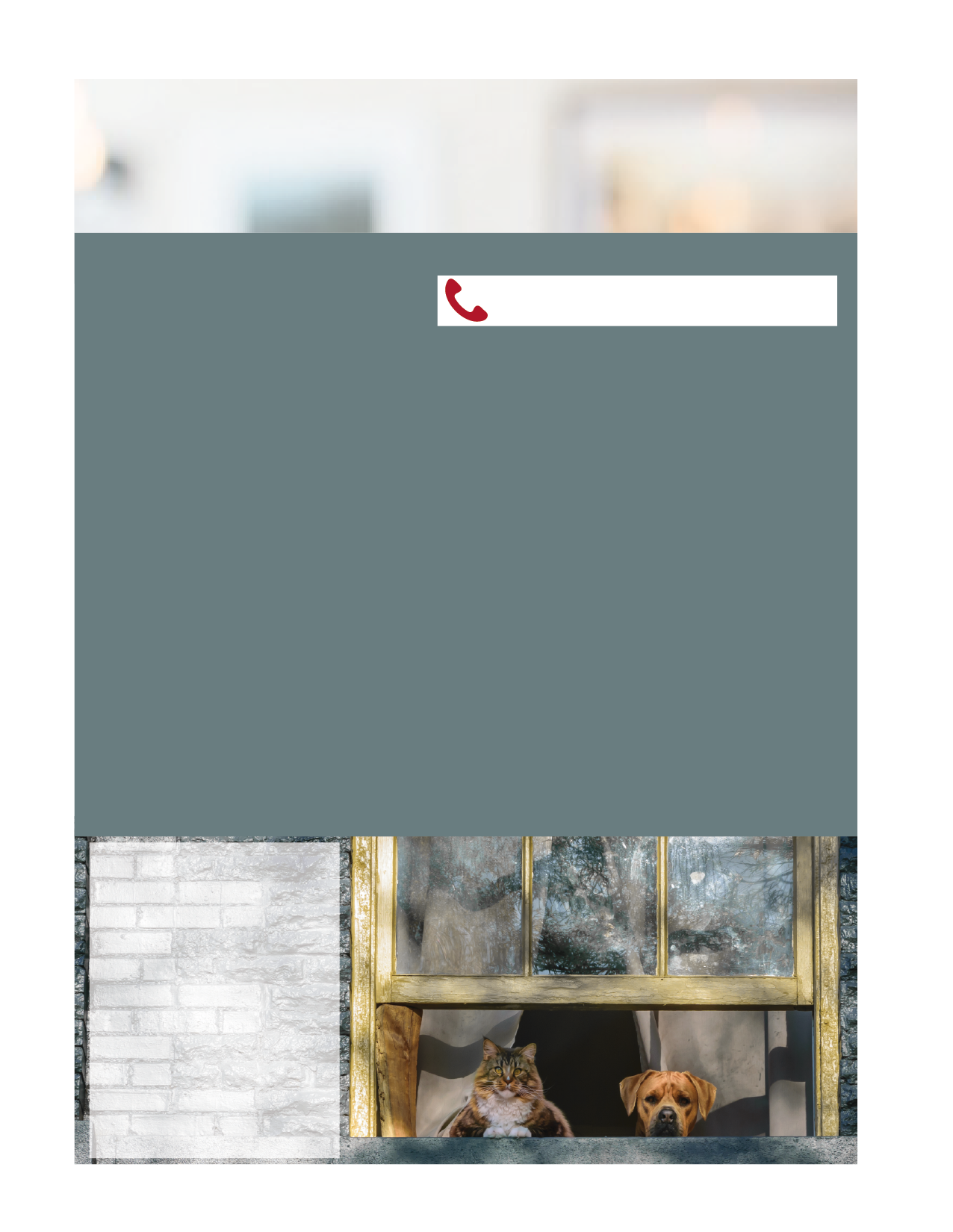 CORONAVIRUS UPDATE
Attention!
Due to the rapidly evolving COVID-19 situation, only patients (pets) are allowed into the hospital at this time. Please return to your car and call for instructions on how we will care for your pet.
Debido a la rápida evolución de la situación COVID-19, solo los pacientes pueden ingresar al hospital en este momento. Regrese a su automóvil y llame para obtener instrucciones sobre cómo cuidaremos a su mascota.
Personalize this poster here with additional info:
- Hospital hours
- contact info
- ER hospital #?
Add Website Here:
ALERT
COVID-19 SCREENING
Thank you for taking the time to help us keep our teams and your families safe.  Our goal is to remain open during these difficult times. We can only do so if our hospitals remain free from the coronavirus. 
Your role in this is vital and we thank you for your assistance.
Do you have a cough? 
Do you have a fever? 
Do you have the chills? 
Have you traveled domestically or internationally in the last two weeks? 
Have you had direct contact with anyone with a suspected (or confirmed) case of COVID-19 (Coronavirus)?
If you answer YES to any of the questions above, please do not enter the building.
Please Call: 									
To discuss how we can provide care for your pet without impacting the health of our team.
Add Other Info Here:
Add Website Here: